Qari mill-Ktieb 
tal-Makkabin
1 Makk 6, 1-13
R:/ Glorja lilek Mulej
F’dak iż-żmien: Is-sultan Antijoku kien għaddej 
mill-provinċja tan-naħa ta’ fuq, meta sema’ li Elimajs, belt fil-Persja, kienet
magħrufa għall-għana, għall-fided u dehbijiet li
kellha. It-tempju li kien hemm fiha kien fih bosta ġid: kellu tarki tad-deheb,
kurazzi u armi imħollijin hemm minn Alessandru, bin Filippu, li kien l-ewwel wieħed minn fost is-slaten
tal-Maċedonja, li saltan fuq
il-Griegi. Mar, għalhekk, biex jara jiħux il-belt u jisraq kull ma jsib fiha, iżda ma seħħlux, għaliex in-nies tal-belt saru jafu x’kellu
f’moħħu, u iġġildulu u waqfulu. Kellu, mela, jaħrab u jitlaq minn hemm qalbu sewda, lura lejn 
il-Babilonja.
Fil-Persja mbagħad wasal 
xi ħadd għandu u qallu li 
l-eżerċti li kienu daħlu f’art
Ġuda sfaw mirbuħa. Qallu wkoll li Lisja kien minn
tal-ewwel li mar bil-qawwa kollha, iżda malajr reġa’ lura u ħarab meta sab ruħu wiċċ imb’wiċċ mal-Lhud. 
U żied jgħidlu li l-Lhud
ħadu saħħithom minħabba
l-għodod u l-armi u l-priżi 
kbar li seħħilhom jaħtfu minn taħt idejn is-suldati 
li huma qerdu. Barra minn
dan, semmielu li l-idolu, 
li hu kien tella’ fuq l-artal
f’Ġerusalemm, il-Lhud ġarrfuh, u s-santwarju dawruh b’ħitan għolja bħal
qabel, u għamlu l-istess 
lill-belt tiegħu ta’ Bet-sur. Is-sultan, meta ħa dawn 
l-aħbarijiet, inħasad u beda 
jirtogħod bil-biża’. Mar
fis-sodda, u xejn ma ħassu f’sikktu bis-swied ta’ qalb li qabdu għax ma kienx 
seħħlu t-tir ta’ moħħu. 
Baqa’ ġranet sħaħ
fis-sodda, għaliex niket kbir kien jaħkmu mill-ġdid kull darba, u ħaseb li kien wasal biex imut. 
Sejjaħ, għalhekk, lil ħbiebu
kollha u qalilhom:
“In-ngħas ħarab minn xfar għajnejja, għax qalbi
sewda għall-aħħar 
bid-dwejjaq li għandi fuqi.
Għedt bejni u bejn ruħi: Ara, x’diqa ġejt fiha, u x’baħar issa sibt ruħi fih!
Jiena, fis-setgħa tiegħi,
kont dejjem ferħan u kont
maħbub. Iżda issa m’iniex ħlief niftakar fid-deni li
għamilt f’Ġerusalemm:
ġarrejt il-ħwejjeġ kollha li kellha, sew tal-fidda u sew
tad-deheb, u għal xejn b’xejn bgħatt noqtol lil
kull min joqgħod f’art
Ġuda. Qed nara li minħabba f’hekk ġiet fuqi
dil-ħsara kollha; u ara, qed immut mifni bis-swied ta’ qalb f’art barranija!”
Il-Kelma tal-Mulej.
R:/ Irroddu ħajr lil Alla
Salm Responsorjali
R:/ Nifraħ, Mulej, 
bis-salvazzjoni tiegħek
Infaħħrek, Mulej, b’qalbi kollha;
inxandar għeġubijietek kollha!
Nifraħ u nithenna bik: ngħanni lil ismek, 
int Alla l-għoli.
R:/ Nifraħ, Mulej, 
bis-salvazzjoni tiegħek
Xħin jiġu lura 
l-għedewwa tiegħi, 
jitfixklu u jgħibu quddiemek.
Ċanfart il-ġnus u qridt 
il-ħżiena;
ħassart isimhom għal 
dejjem ta’dejjem.
R:/ Nifraħ, Mulej, 
bis-salvazzjoni tiegħek
Waqgħu l-ġnus 
fil-ħofra li ħaffru; 
fix-xibka li ħbew inqabad riġilhom.
Għax l-imsejken ma jintesiex għal dejjem; 
it-tama tal-fqajrin ma tkunx għal dejjem fiergħa.
R:/ Nifraħ, Mulej, 
bis-salvazzjoni tiegħek
Hallelujah, Hallelujah
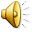 Is-Salvatur tagħna, Kristu Ġesù, qered il-mewt, u dawwal il-ħajja permezz 
tal-Evanġelju.
Hallelujah, Hallelujah
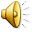 Qari mill-Evanġelju skont  
San Luqa
Lq 10, 38-42
R:/ Glorja lilek Mulej
F’dak iż-żmien resqu fuq Ġesù xi wħud 
mis- Sadduċej, dawk li jiċħdu l-qawmien 
mill-imwiet, u staqsewh:
“Mgħallem, Mosè ħallielna miktub, <Jekk
wieħed imutlu ħuh miżżewweġ u dan ikun bla tfal, dan ikollu jiżżewweġ
l-armla biex inissel ulied għal ħuh.> Issa jkun hemm sebat aħwa u l-kbir
jiżżewweġ u miet bla tfal. 
It-tieni wieħed, u mbagħad
il-tielet, f’kelma waħda 
s-sebgħa li kienu, ħadu 
l-armla u mietu bla ma ħallew tfal. Fl-aħħar mietet il-mara wkoll. Issa
din, fil-qawmien 
tal-imwiet, mart min minnhom tkun? Għax 
is-sebgħa jkunu żżewġuha.”
Weġibhom Ġesù:
“Il-bnedmin f’din id-dinja jizzewġu u jżewġu; imma dawk li jkun jistħoqqilhom 
jgħaddu għad-dinja l-oħra
u jqumu mill-imwiet, dawn la jżewġu u lanqas
jiżżewġu. Għax anqas jistgħu jmutu iżjed, għaliex ikunu bħall-anġli,
u huma wlied Alla ladarba qamu mill-imwiet. U li 
l-mejtin iqumu, Mosè wkoll urieh, fir-rakkont tax-xitla tal-għollieq, għax
lill-Mulej isejjaħlu Alla ta’ Abraham, Alla ta’ Iżakk, u Alla ta’ Ġakobb. Issa hu mhuwiex Alla tal-mejtin, iżda tal-ħajjin, għax
għalih kulħadd jgħix.”
Qabżu xi wħud 
mill-kittieba u qalulu:
“Mgħallem, sewwa
qiegħed tgħid.”
Għax xejn iżjed ma kellhom il-wiċċ jistaqsuh.
Il-Kelma tal-Mulej
R:/ Tifħir lilek Kristu